People matter survey 2021
Overview for employees
People matter survey
What is it?
Your independent employee opinion survey run by the Victorian Public Sector Commission
Employees from Victorian public sector organisations can take part
In 2020, almost 46,000 people from 191 organisations completed the survey 
People matter helps your organisation better understand employee engagement and job satisfaction to provide the best possible work environment for you
It asks questions about your experience of: 
job satisfaction
career development
diversity and inclusion
flexible working 
equal opportunity employment
manager support
work-related stress
What’s new in 2021
Full People matter survey Resumes
Key dates:
survey runs 31 May to 25 June 2021
reports available to your organisation from late July 2021
Features of the 2021 survey: 
enhanced user experience
improved accessibility
new survey platform (Qualtrics)
access via mobile device 
new questions supporting Gender Equality action planning and reporting
takes 25 minutes to complete
Why do the People matter survey
Your feedback counts, so please HAVE YOUR SAY
Your organisation will use the survey to: 
support and listen to you 
gain valuable feedback on your workplace experience 
find out what it’s doing well and where it needs to focus on improvement to support your wellbeing
Why your opinion matters: 
it’s a safe and anonymous way for you to tell your organisation what you think about your workplace experience
you’ll be asked how well our public sector values are practiced across your organisation
your response will help shape important decisions in your organisation and the Victorian public sector
Privacy and anonymity
How we protect your privacy and anonymity
We use strict rules to protect your privacy and anonymity at every stage of the survey. 
To protect you, we: 
use an anonymous survey link and everyone in your organisation receives the same survey link
de-identify all survey response data provided to your organisation
don’t collect your name, date of birth or employee ID
never share your email address and delete it at the end of the survey period, if you use it to save and return to the survey later
don’t release results when fewer than 10 people in a workgroup have responded to the survey
don't release employee opinion results for demographic groups where organisations have fewer than 30 responses in total  
don't link the free-text comment reporting to any other survey information
Data collection
Data collection statement
The Data collection statement on the Commission’s website tells you: 
why we conduct the survey
what data we collect 
how we collect, store and use your data
how we protect the anonymity of your survey responses

All information is handled in line with Victorian and Commonwealth law.
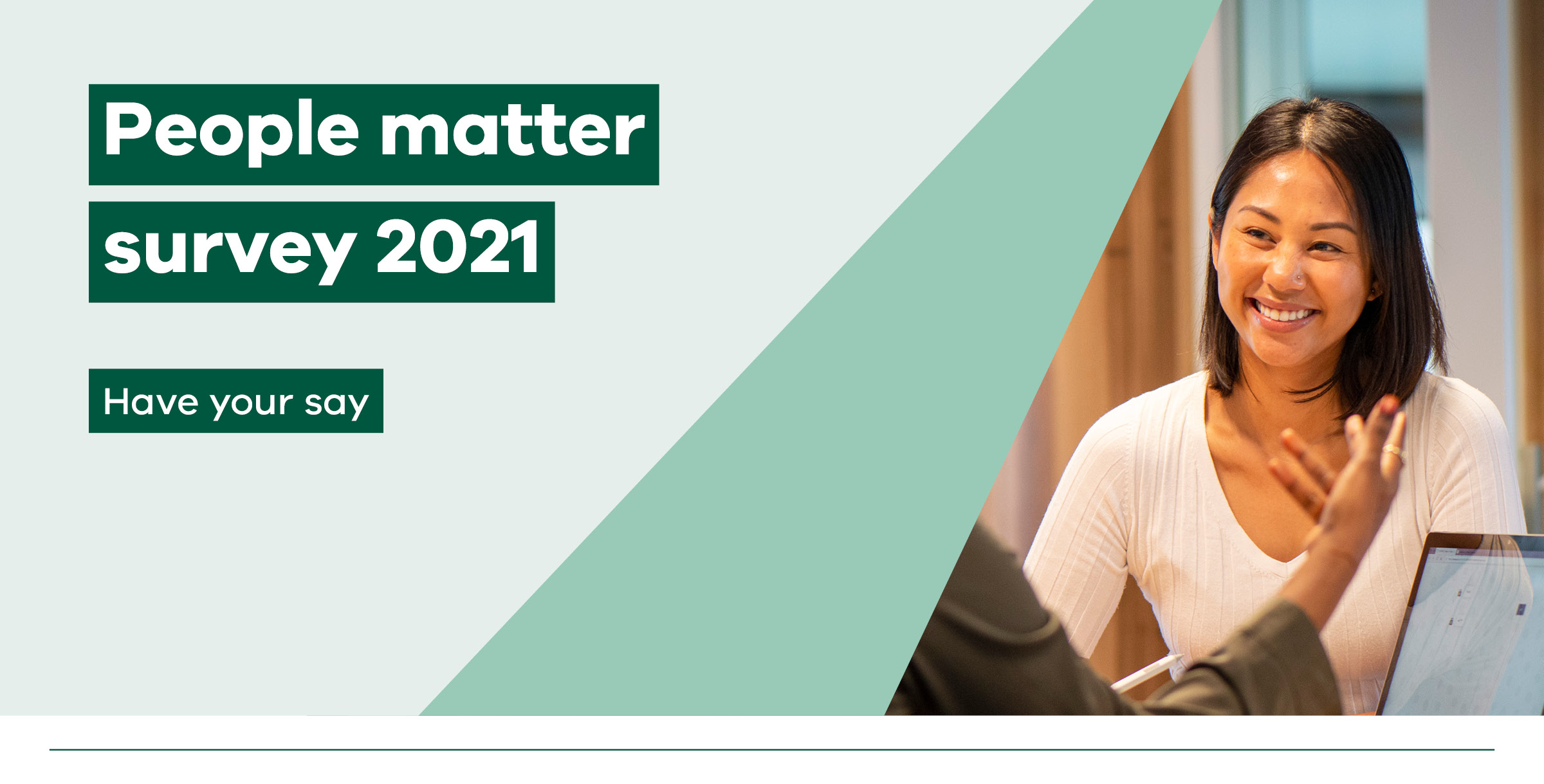 People matter survey 2021
<DAY DATE YEAR> to <DAY DATE YEAR>
CONTACT: <NAME>
EMAIL: <EMAIL ADDRESS>
Find out more
Visit vpsc.vic.gov.au/peoplematter
Contact people.matter@vpsc.vic.gov.au